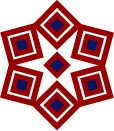 Modul 1 	Vytváříme vzory
Bádání 3	Květy: Algoritmus ‘ze středu’
Aktivita 1.3.2 Bez klávesnice 
Uhádni vzor
1
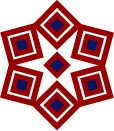 Modul 1    Bádání 3    Aktivita 1.3.2
Bez klávesnice: Uhádni vzor
Který z těchto scénářů vytvoří vzor na obrázkuvpravo? 		    po otisknutí jsme dlaždici odtáhli ze středu stranou
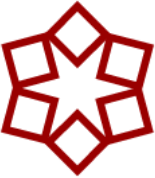 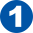 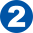 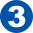 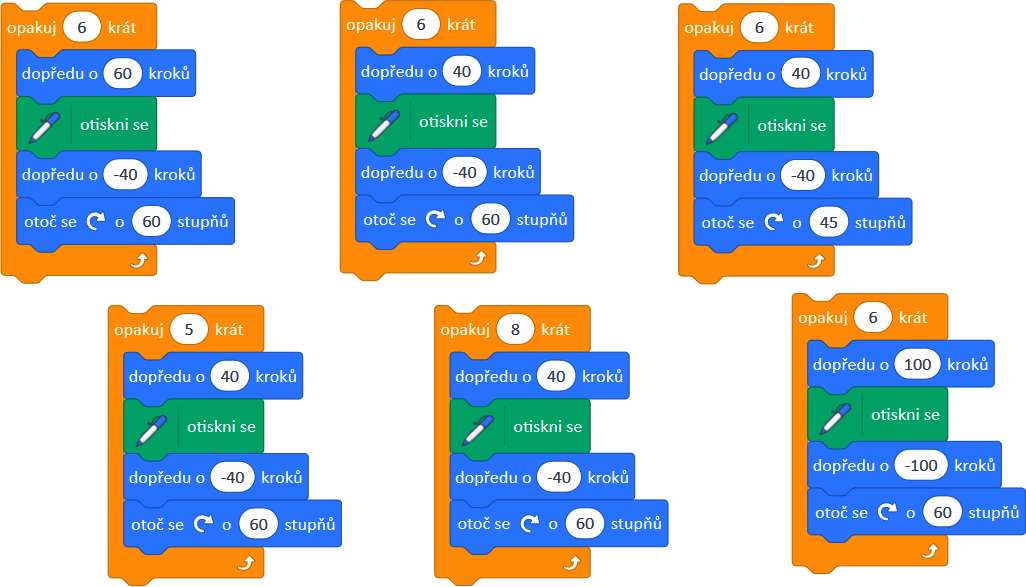 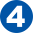 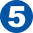 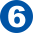 2